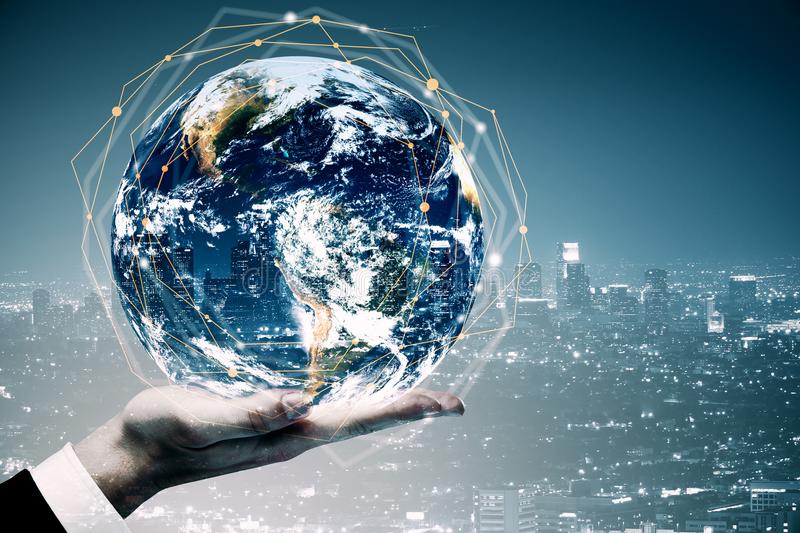 Professor Anne Souchon
23BSC115International Marketing
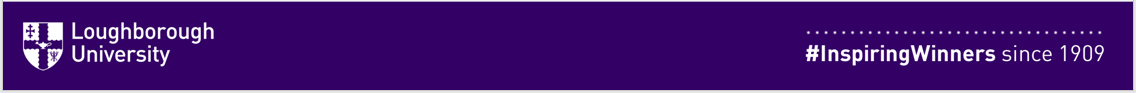 WHAT IS INTERNATIONAL MARKETING?
‘… the process of planning and conducting transactions across national borders to create exchanges that satisfy the objectives of individuals and organizations’

Czinkota and Ronkainen (1998, p. 4)
RELEVANT TO MOST ORGANISATIONS FROM SMALL EXPORTERS TO LARGE MULTINATIONAL GIANTS

KEY TO COMPETITIVENESS AND ORGANISATIONAL SUCCESS
INTERNATIONAL MARKETING PLANNING & DECISIONS
Whether to internationalise
How many foreign markets to enter
Which particular foreign markets to enter
How to enter these foreign markets
Designing the I.M. Programme
Implementation and control
Decisions
MODULE ORGANISATION
Business philosophy
Context
To plan or not to plan
Culture
MODULE OVERVIEW
Culture
Know the market
2. 	Satisfy it at a profit
3. 	Work cohesively
Performance
metrics
How should international marketing
decisions be made?
Planned
International marketing research
G  D  R
Improvised
Whether to internationalise
Where to internationalise
How to enter foreign markets
What are the main international
marketing decisions to be taken?
Managing the product mix
Managing a global brand
Critical
thinking
MODULE AIMS
Skills &
know-how
LEARNING OBJECTIVES AND ILLUSTRATIVE READING EXAMPLES*
İpek, İ., and Bıçakcıoğlu-Peynirci, N. (2020). Export market orientation: An integrative review and directions for future research. International Business Review, 29(4), N.PAG.
Nemkova, E., Souchon, A.L., Hughes, P. and Micevski, M. (2015). Does improvisation help or hinder planning in determining export success? Decision theory applied to exporting. Journal of International Marketing, 23(3), 41-65. 
Carolina, Ț. (2019). Dimensions of national culture–cross-cultural theories. Studies in Business and Economics, 14(3), 220-230.
Carter, L. L. (2019). Equivalence and research design optimization for international market segmentation. Journal of Marketing Development and Competitiveness, 13(3), 10-24..
Driscoll, A.M. and Paliwoda, S.J. (1997). Dimensionalizing intemational market entry mode choice. Journal of Marketing Management, 13, 57-87.
Schmid, S. and Kotulla, T. (2011). 50 years of research on international standardization and adaptation—From a systematic literature analysis to a theoretical framework. International Business Review, 20(5), 491-507.
Malhotra, N.K. et al. (2005). Dimensions of service quality in developed and developing economies: Multi-country cross-cultural comparisons. International Marketing Review, 22(3), 256-278.

* Subject to change
Knowledge
Understanding
Application
ASSESSMENT
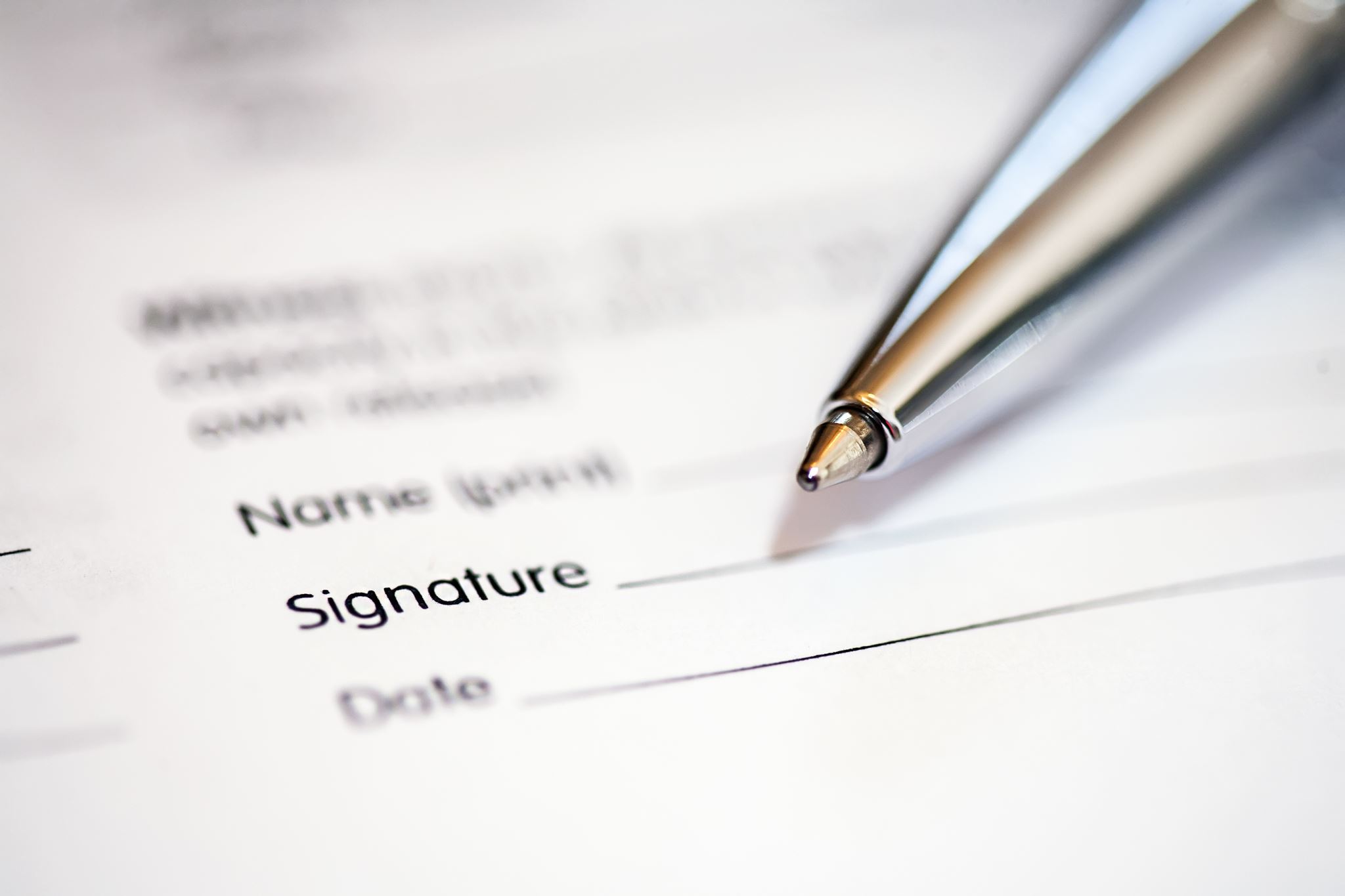 100% Examination
1 compulsory essay question
1 other essay question to choose from 2
Equally marked (50% each)
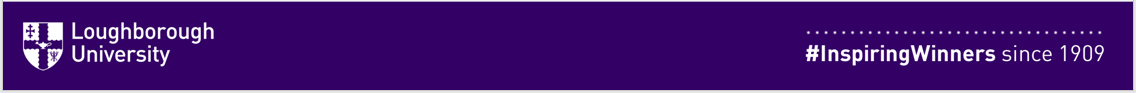